Николай Васильевич Гоголь
Учитель  школы №181 
Тихомирова Ирина Александровна
О писателе
Гоголь Н.В. - великий русский писатель, автор бессмертных произведений "Ревизор", "Вечера на хуторе близ Диканьки", "Тарас Бульба", "Вий", "Мертвые души" и многих других. Удивительный талант Н.В. Гоголя проявляется в этих столь непохожих друг на друга произведениях по-разному - то поражая читателя богатством языка и колоритностью украинской темы (и эпическим размахом "Тараса Бульбы"), то увлекая фантастикой петербургских повестей, то вызывая смех в "Ревизоре" и "Мертвых душах". Жизненный и творческий путь Гоголя и его трагическая судьба до сих пор представляют собой загадку, которую разгадывает не одно поколение исследователей.
Ревизор
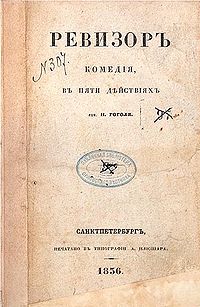 "В "Ревизоре" я решил собрать в одну кучу все дурное в России, какое я тогда знал... и за одним разом посмеяться над всем" - так был определен замысел комедии автором.
Первое издание, 1856г.
Работу над пьесой Гоголь начал осенью 1835. Традиционно считается, что сюжет был подсказан ему А. С. Пушкиным.
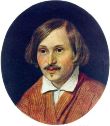 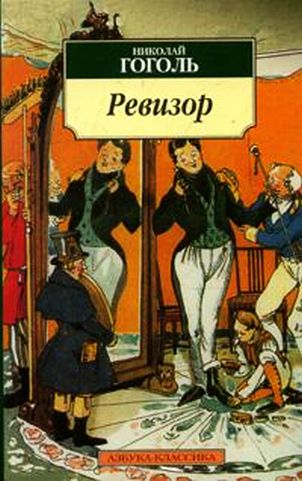 Подтверждением тому служат воспоминания русского писателя Владимира Соллогуба: «Пушкин познакомился с Гоголем и рассказал ему про случай, бывший в г. Устюжне Новгородской губернии — о каком-то проезжем господине, выдавшем себя за чиновника министерства и обобравшем всех городских жителей»
«На зеркало неча пенять, коли рожа крива»
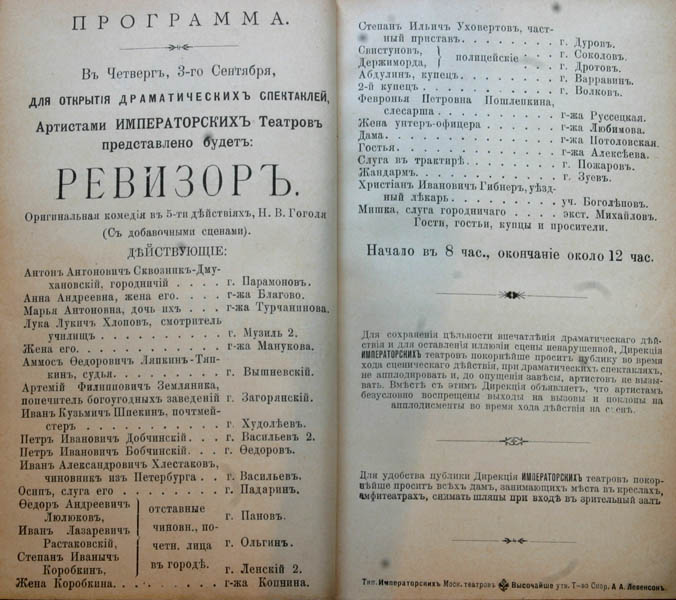 Московский театр САТИРЫ
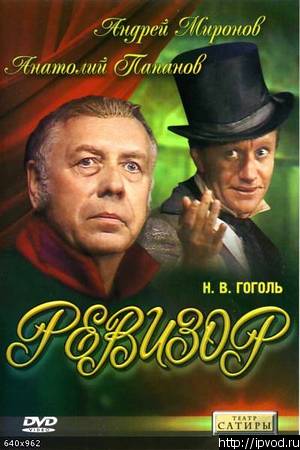 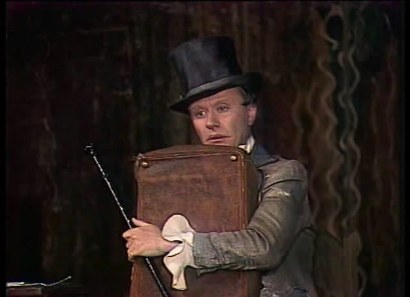 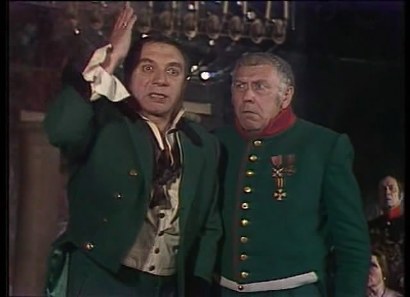 1982 г.
Фрагмент спектакля
Городничий
Городничий, уже постаревший на службе и очень неглупый по-своему человек...
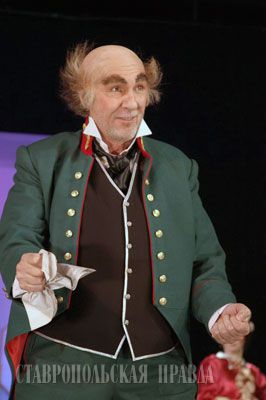 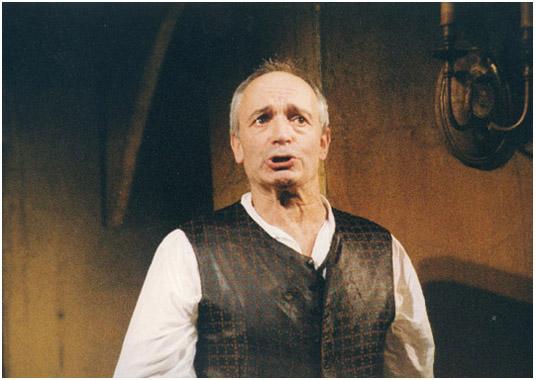 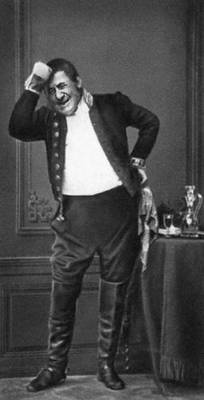 Валенитин Гафт
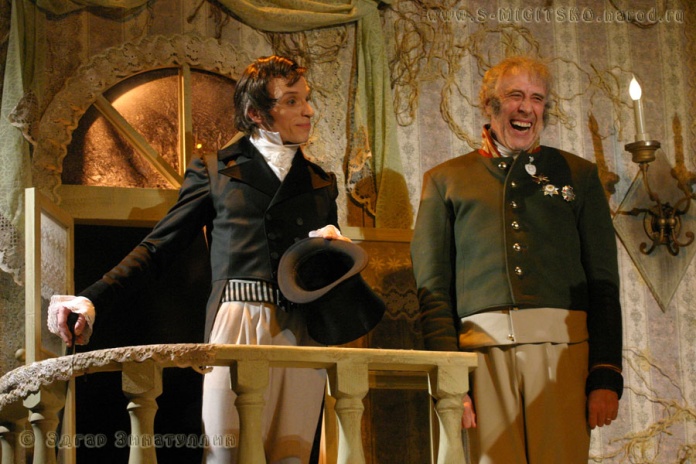 Михаил Новаков
Иван Сосницкий
Сергей Мигицко
Анна Андреевна
Анна Андреевна, жена его, провинциальная кокетка, еще не совсем не пожилых лет, воспитанная вполовину на романах и альбомах…
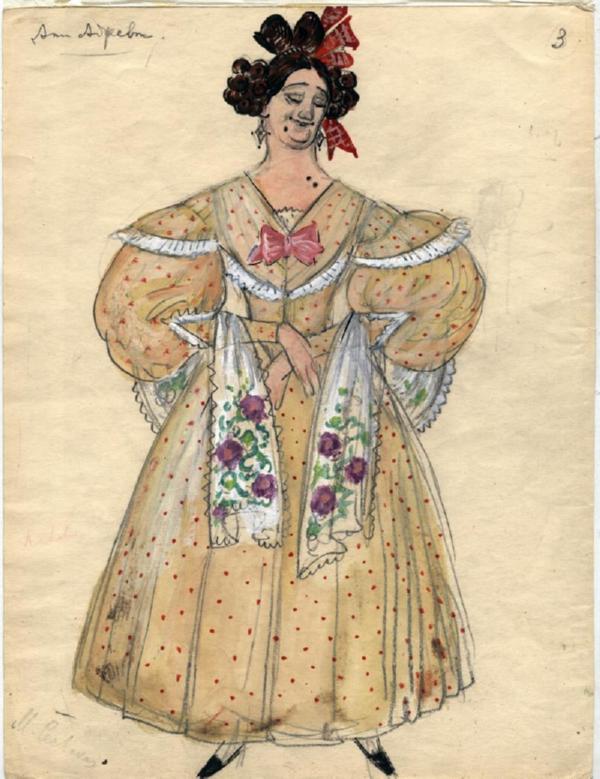 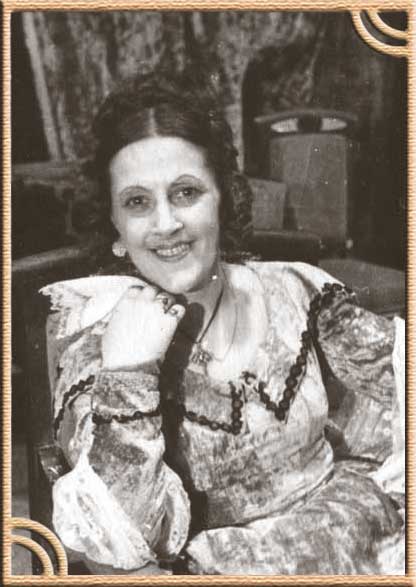 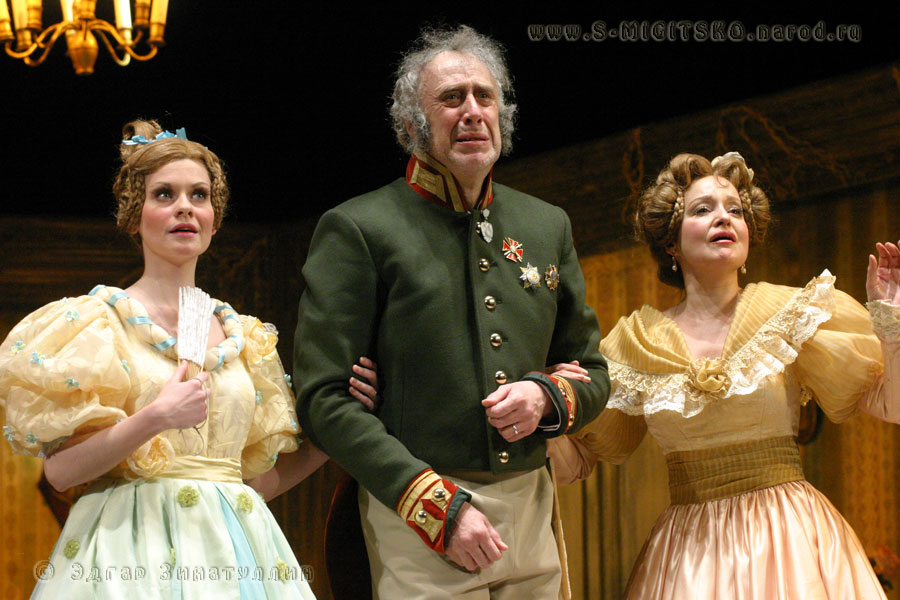 Анастасия Самарская и Анна Алексахина -
В роли Анны Андреевны - Ираида Бардина.
Костюм Анны Андреевны
Марья Антоновна
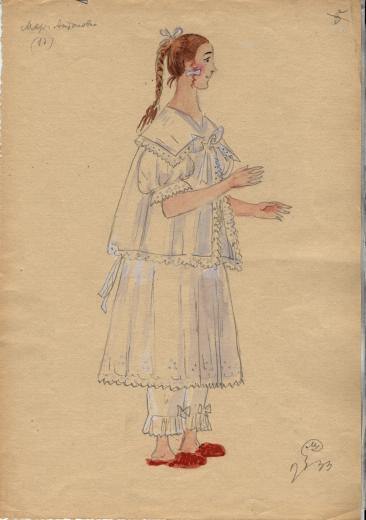 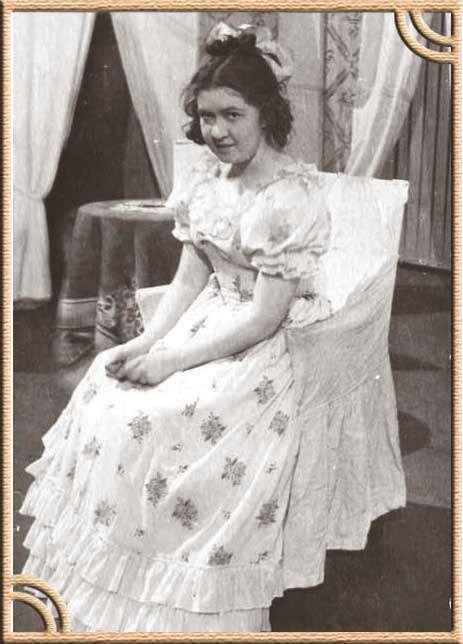 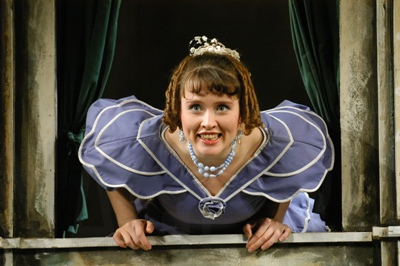 Н.А.Ешкилева
Людмила Осекина
Эскиз костюма Марьи Антоновны
Иван Александрович Хлестаков
Хлестаков , молодой человек лет двадцати трех, тоненький, худенький; несколько приглуповат и, как говорят, без царя в голове…
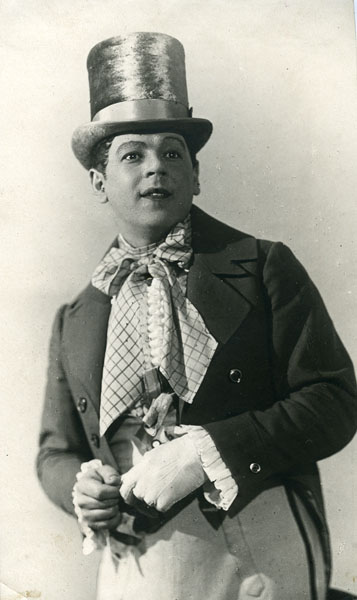 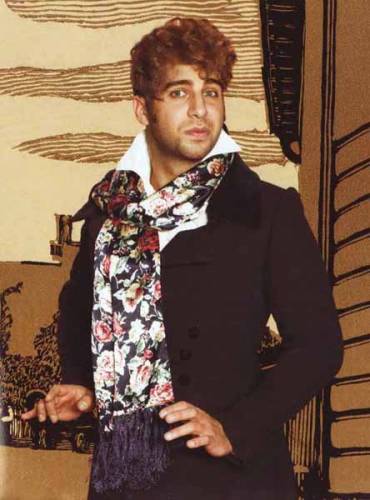 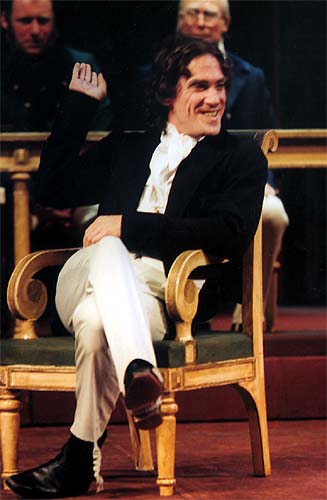 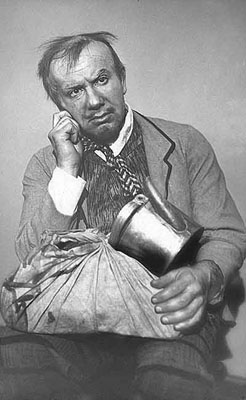 В.Э. Мэйер
Иван Ургант
В.Гаркалин
И.В.Ильинский
Другие персонажи
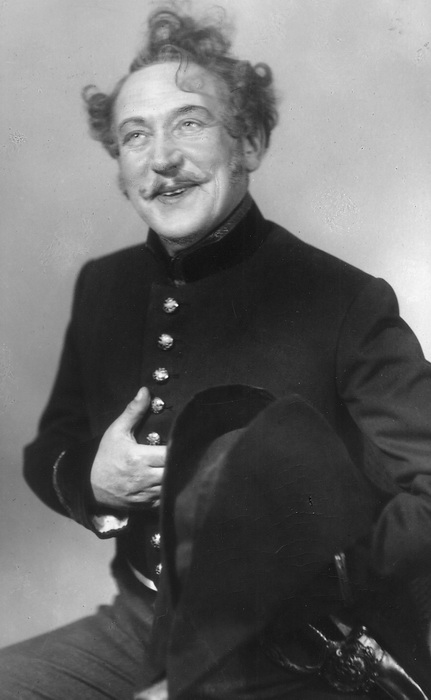 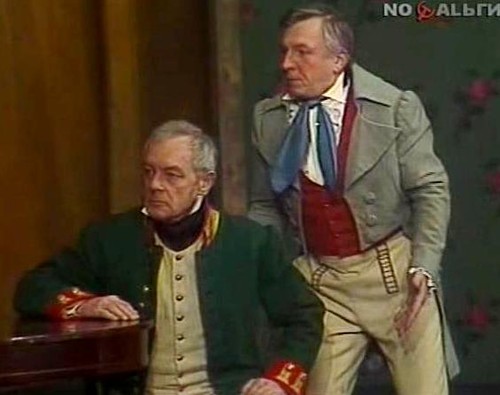 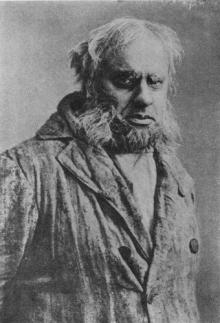 Почтмейстер
Бобчинский и Добчинский
Осип
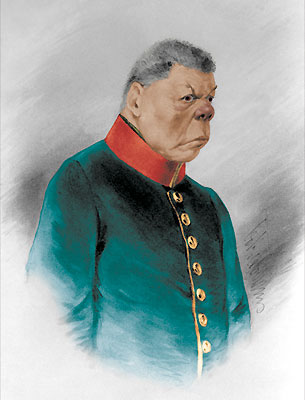 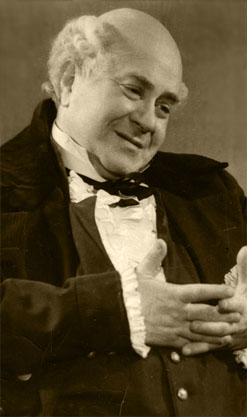 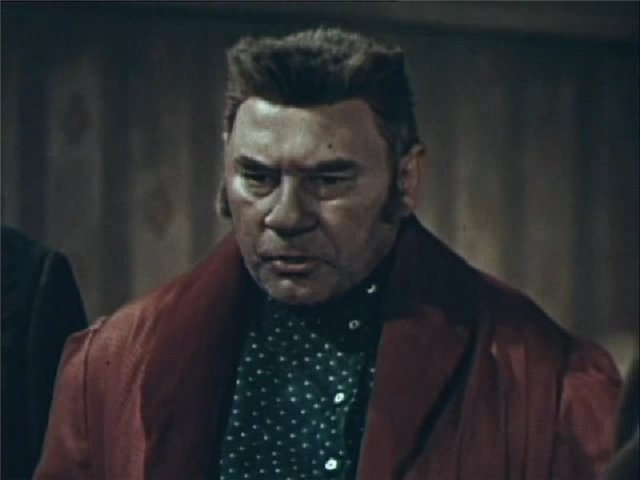 Земляника
Держиморда
Ляпкин-Тяпкин
Немая сцена
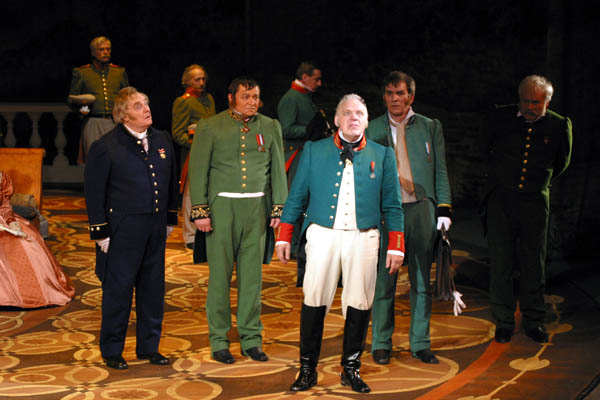 Над кем смеетесь? Над собой смеетесь!
Н.В. Гоголь: "Театр ничуть не безделица и вовсе не пустая вещь. Это такая кафедра, с которой можно сказать миру много добра"